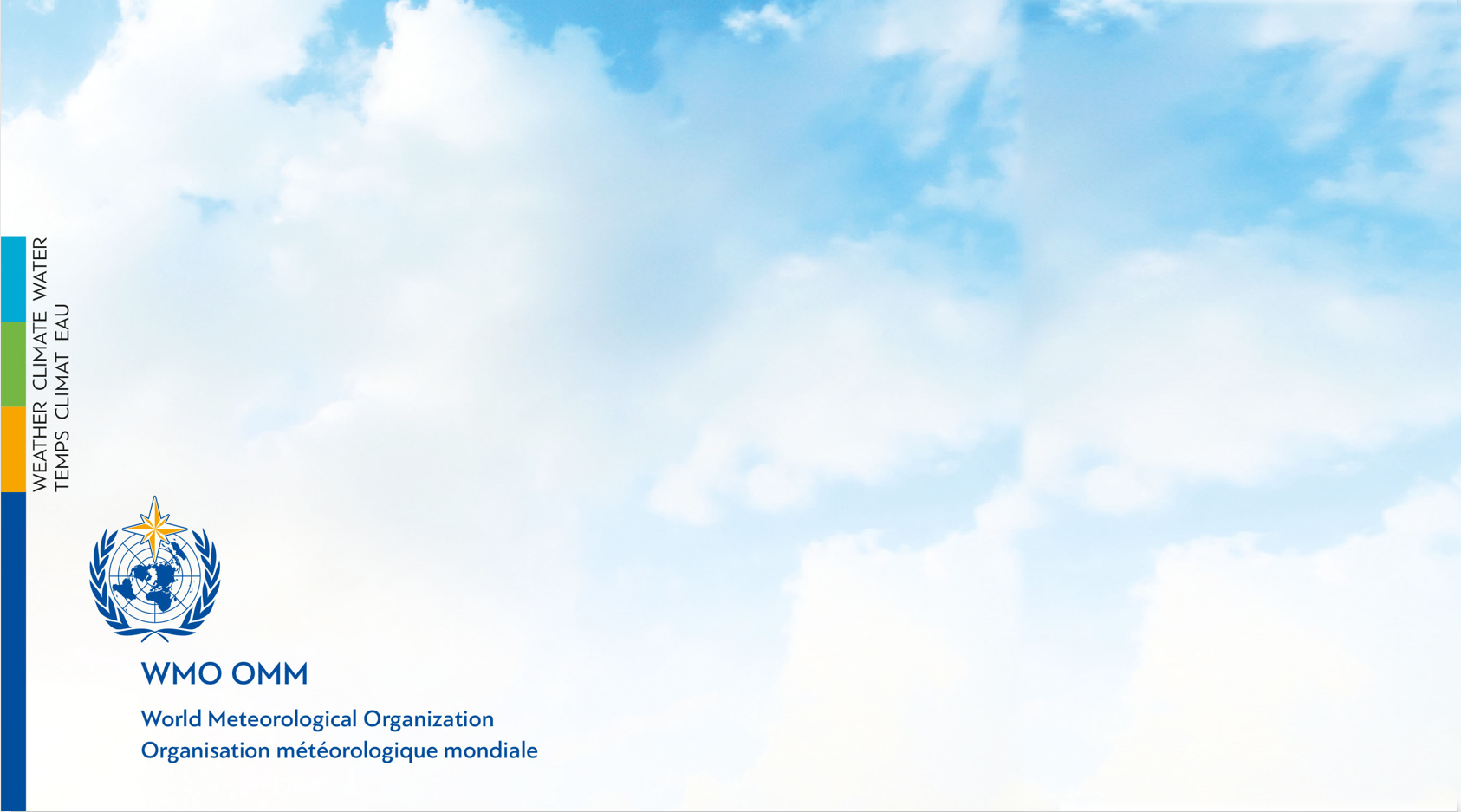 SMQ & Evaluation des competences
Alexandru Hozoc, MET expert
SMQ & EC
poursuivront un développement durable grâce aux meilleurs services possible, tant sur terre qu’en mer et dans les airs
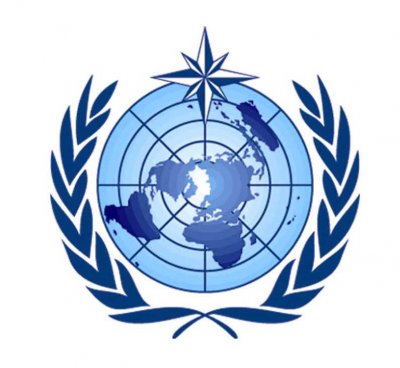 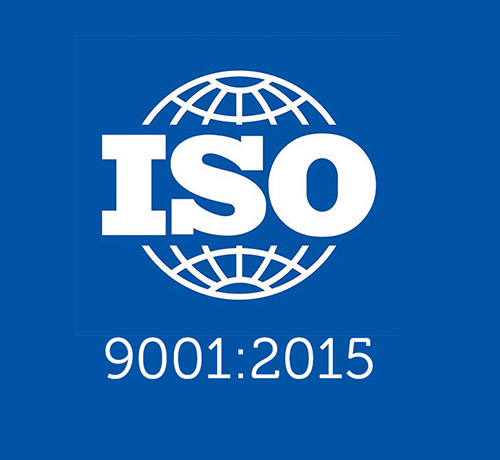 OUI!
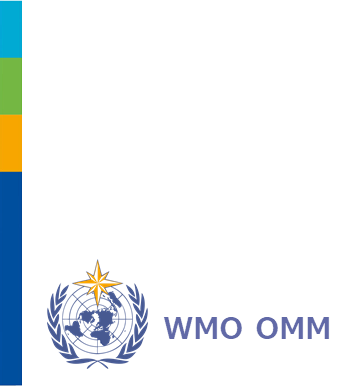 SMQ & EC
poursuivront un développement durable grâce aux meilleurs services possible, tant sur terre qu’en mer et dans les airs
Et voila quelques raisons…
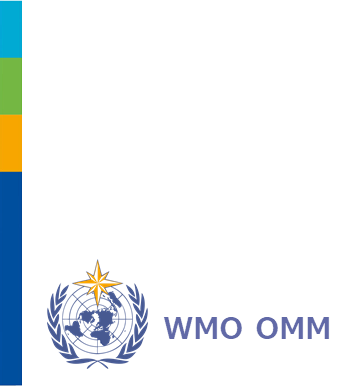 SMQ & EC
poursuivront un développement durable grâce aux meilleurs services possible, tant sur terre qu’en mer et dans les airs
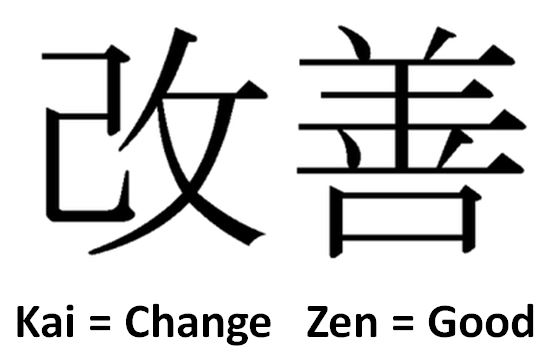 Premier raison
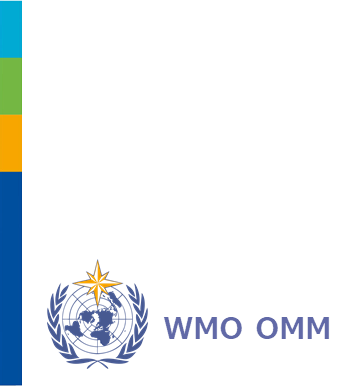 KAI = changements         ZEN = bon/benefique
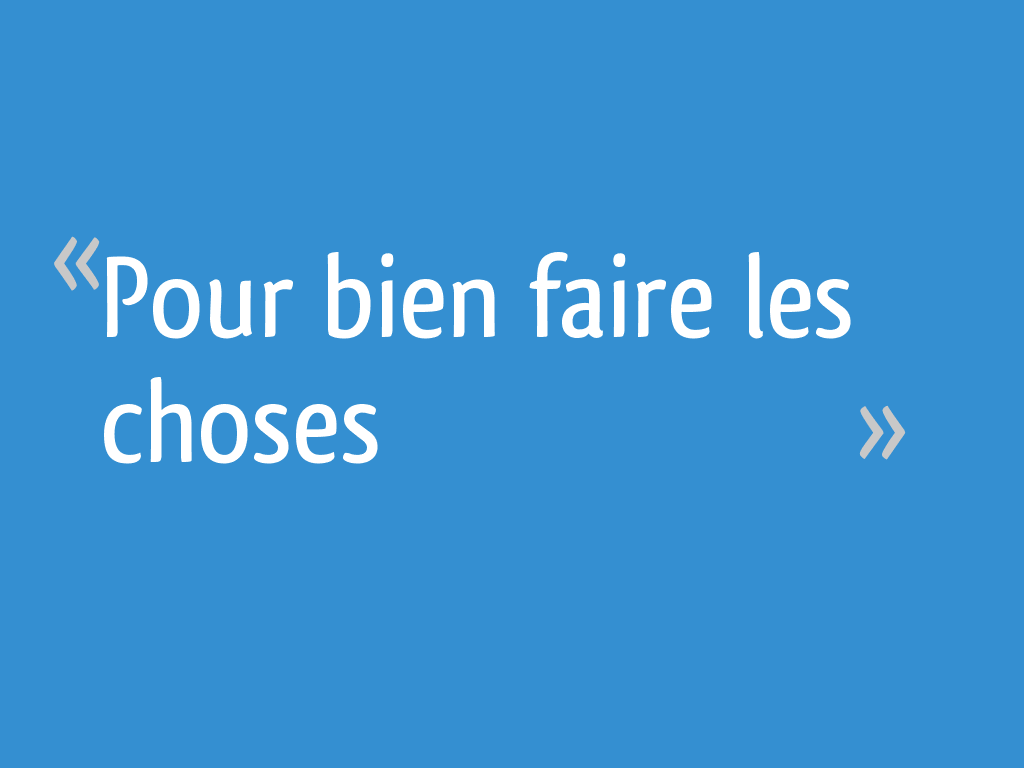 Amélioration Continue
SMQ & EC
poursuivront un développement durable grâce aux meilleurs services possible, tant sur terre qu’en mer et dans les airs
En d’autres termes...
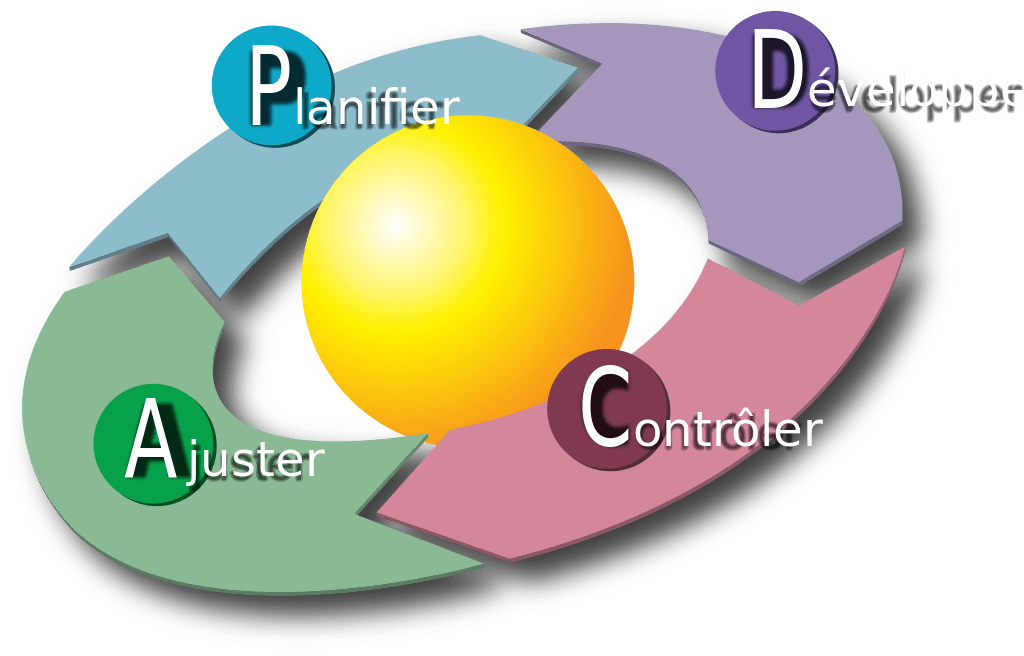 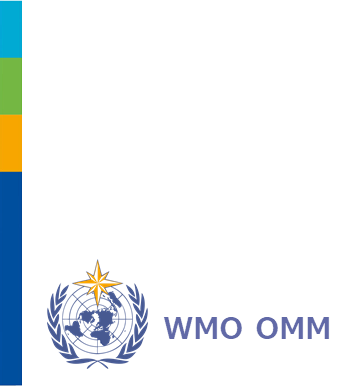 SMQ & EC
poursuivront un développement durable grâce aux meilleurs services possible, tant sur terre qu’en mer et dans les airs
Vérification par un tiers / externe
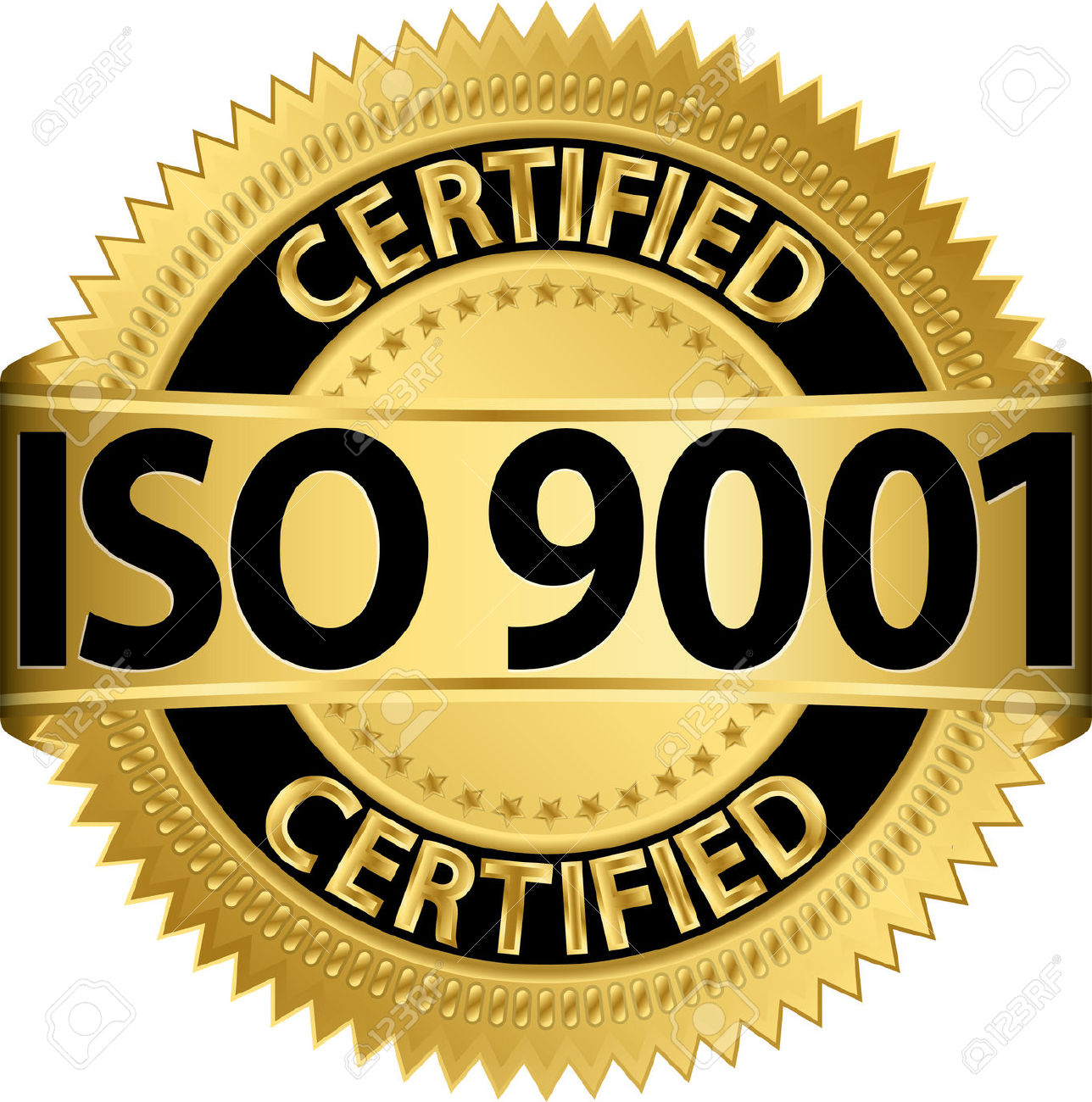 3ème partie 
évaluation
(externe)
Associé aux formations
Inspections périodiques sur place
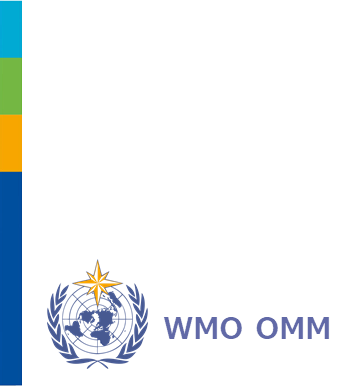 Évaluation de l’emploi
SMQ & EC
poursuivront un développement durable grâce aux meilleurs services possible, tant sur terre qu’en mer et dans les airs
Encore plus des raisons…
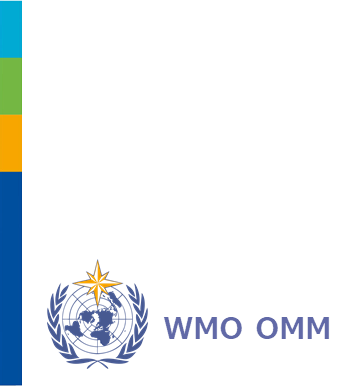 SMQ & EC
Feedback
Dans l’ EC, les commentaires de l’évaluateur et de la personne évaluée sont essentiels.
Selon ISO 9001, la collecte de commentaires est une source principale d’informations. dans le cycle PDCA
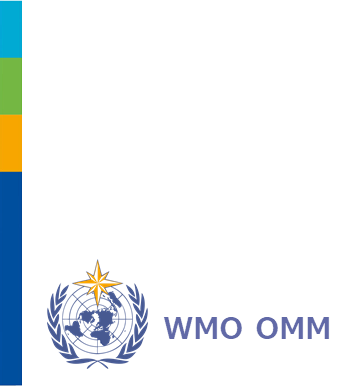 SMQ & EC
Confidentialite
Les résultats individuels obtenus lors de l’application d’un système EC ne devraient pas être publics; conseillé d’être utilisé pour le développement personnel et pour identifier les besoins de formation
ISO 9001, confidentialite - “just culture“: 
engagement obligatoire pour tout auditeur externe
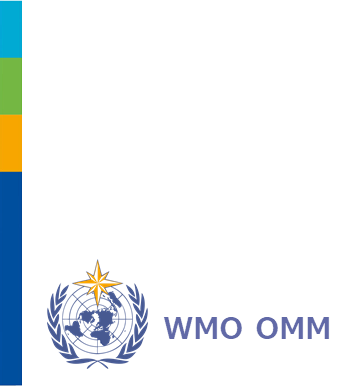 SMQ & EC
Reconaissance
L’application d’un système d’évaluation, des compétences – EC est essentielle pour la reconnaissance du niveau de compétence des PMAs dans l’organisation.
La certification ISO 9001 est une reconnaissance de la capacité d’atteindre et de maintenir le plus haut niveau de qualité, des normes conformes aux attentes des clients et à l’engagement envers la poursuite de la satisfaction du client.
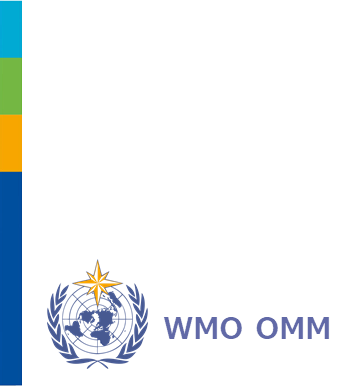 SMQ & EC
Documentation du proces
EC
doit être documenté et des dossiers doivent être tenus :
 raports, 
 tests, listes de evaluation, portfolios,
 formulaires de feedback
ISO 9001, para. 4.1. Exigences générales:
« établir, documenter, mettre en œuvre et tenir à jour un SMQ »
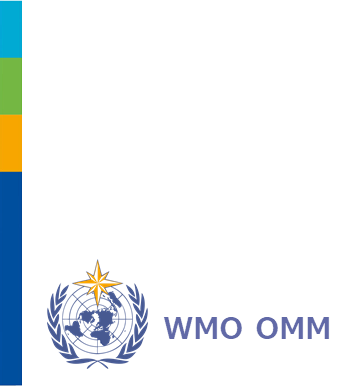 CONCLUSION
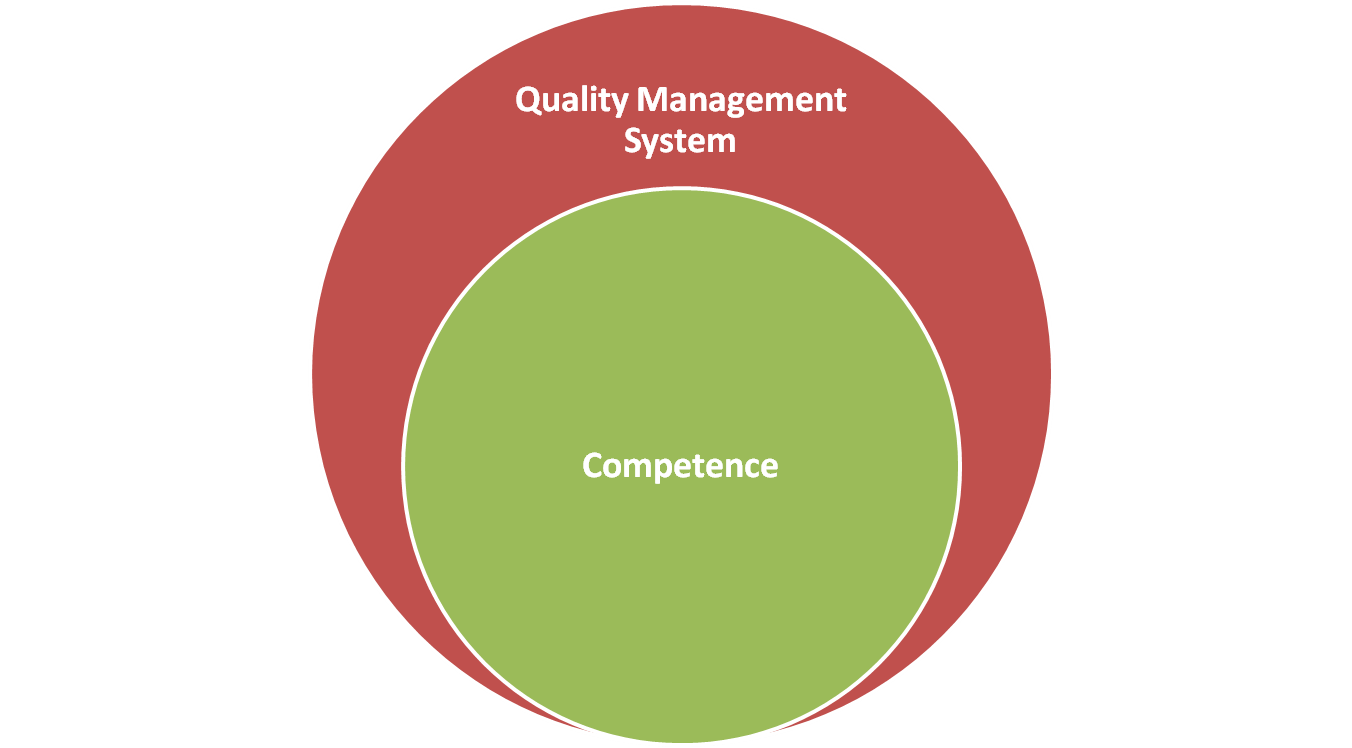 SMQ
Evaluation de Competence
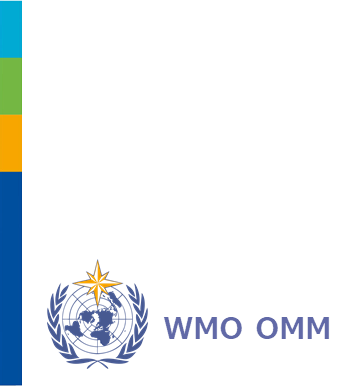 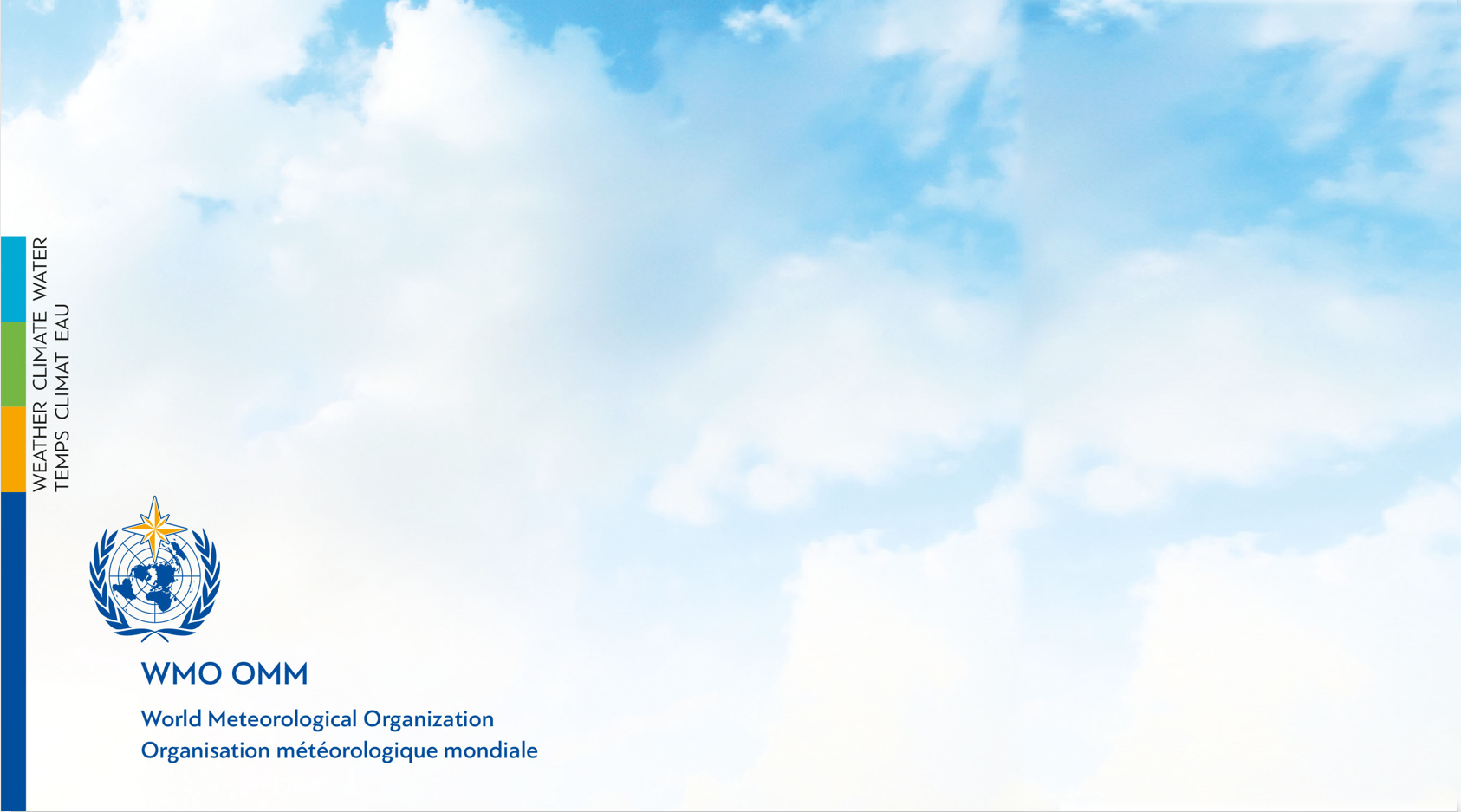 Merci!